XII LEGISLATURA
 PROGRAMMA DI MANDATO DELLA GIUNTA

Commercio e servizi, Turismo, Sport
Assessora Roberta Frisoni
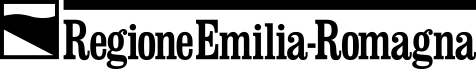 SPORT
Lo sport favorisce i sani stili di vita, migliora il benessere delle persone, è un potente strumento di promozione e inclusione sociale fin dalla giovane età e promuove le pari opportunità valorizzando il ruolo dei territori. Favorisce, inoltre, la socializzazione, prevenendo fenomeni di devianza e costituendo per le persone con disabilità un’importante opportunità di benessere, inclusione e senza preclusioni per l’accesso alla pratica sportiva professionale. 
La mission
garantire la più ampia diffusione delle pratiche sportive in tutte le fasce di età, e in particolare tra i giovani, a partire dalle attività in collaborazione con le scuole accrescendo inoltre l’attrattività dei territori per ospitare grandi eventi del settore. Per fare ciò è indispensabile investire sul patrimonio impiantistico sportivo regionale e sulla sua diffusione e qualificazione in termini di efficienza, sostenibilità, sicurezza e accessibilità sono particolarmente forti.
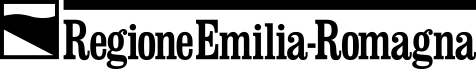 SPORT: Obiettivi operativi
Sostegno alle progettualità degli Enti dello sport dilettantistico per la diffusione della pratica sportiva e motoria e il contrasto all’abbandono sportivo
estendere la diffusione delle pratiche sportive e accrescere la partecipazione, in particolare dei giovani, ai diversi eventi
Azioni prioritarie:
Sostenere le progettualità degli Enti dello sport dilettantistico (Federazioni e Società sportive Enti Locali e di Promozione Sportiva etc.) per promuovere la diffusione della pratica sportiva e motoria 
Sostenere la qualificazione del patrimonio impiantistico sportivo regionale promuovendo e incentivando gli investimenti degli Enti locali
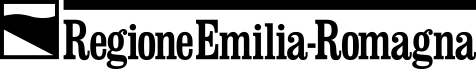 SPORT: Obiettivi operativi
Rafforzamento della pratica motoria nelle scuole e sviluppo delle competenze per contrastare l’abbandono
sostenere la diffusione della pratica sportiva e l’apprendimento dell’alfabeto motorio tra i giovanissimi, in collaborazione con il mondo scolastico e le istituzioni nazionali
Azioni prioritarie
Sviluppare azioni e convenzioni con il mondo scolastico e le società pubbliche specializzate al fine di promuovere l’avvicinamento allo sport. 
Arricchire le competenze e mettere in relazione il settore con la scuola, la sanità e il sociale;
 Promuovere azioni per la formazione continua e permanente
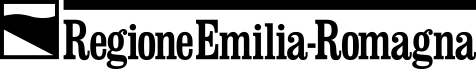 SPORT: Obiettivi operativi
Promozione della pratica sportiva e motoria, monitoraggio e ricerca 
allargare la promozione della pratica sportiva e motoria e di seguire lo sviluppo degli operatori del settore al fine di creare sviluppo e pari opportunità.
Azioni prioritarie:
Sostenere progetti e azioni per accrescere la promozione della pratica sportiva e motoria nei territori, anche ai fini della candidatura e partecipazione ad eventi di livello regionale, nazionale e internazionale per atleti e paratleti. 
Sviluppare attività di conoscenza e monitoraggio della domanda e dell’offerta delle attività sportive e una costante informazione agli enti e agli operatori del settore.
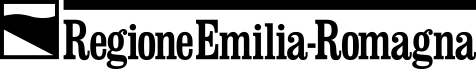 SPORT: Obiettivi operativi
Sostegno alla realizzazione di grandi eventi sportivi di livello nazionale e internazionale
realizzare e valorizzare i grandi eventi sportivi al fine di favorire la partecipazione dei cittadini, attrarre turisti e visitatori, valorizzare e promuovere il territorio e le sue tradizioni.
Azioni prioritarie
Sostenere con continuità la realizzazione del piano dei grandi eventi sportivi, di richiamo nazionale e internazionale, per la promozione del brand “Sport Valley” e per l’attrattività del territorio, tramite la società in house APT Servizi 
 Valorizzare l’intero territorio regionale, dal mare all’Appennino, dai Borghi alle Città d’arte, e diffondere le diverse discipline sportive tramite progettualità condivise nei territori.
Promuovere l’integrazione tra Sport e Motor Valley e le singole vocazioni territoriali, valorizzando le eccellenze dell’industria e delle infrastrutture sportive presenti sul territorio regionale 
 Collaborare con le scuole e le università al fine di favorire la partecipazione dei giovani alle manifestazioni.
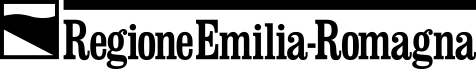